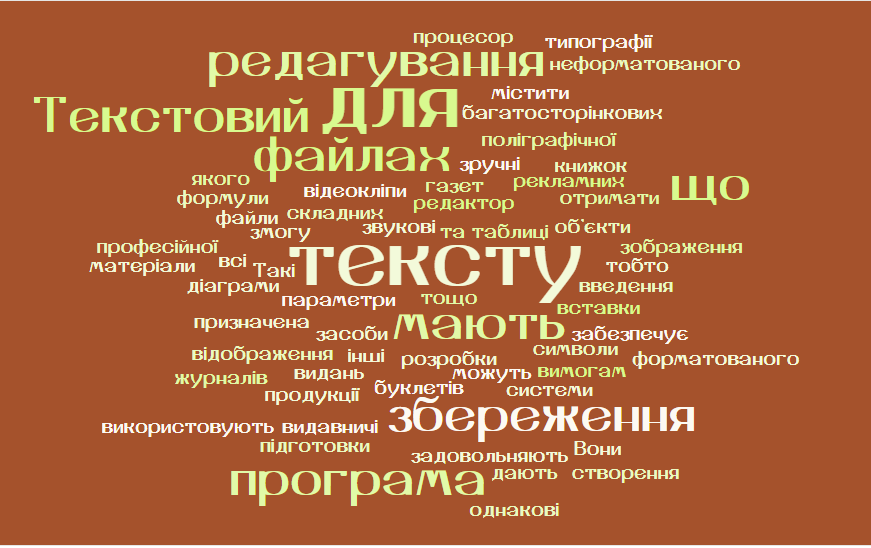 Основи електронного документообігу
Програмні засоби обробки документів та інформації. Види систем обробки текстів. Комунікаційні технології
Дізнаєтесь:
що таке комунікаційні технології
які види систем обробки документів
які програмні засоби використовують для обробки документів
Актуалізація опорних знань
1 група – Текстові редактори
2 група – Текстові процесори
3 група – Видавничі системи
Системи обробки текстів
Текстовий редактор - програма, призначена для введення, редагування і збереження у файлах неформатованого тексту, тобто тексту, всі символи якого мають однакові параметри відображення
Текстовий процесор - програма, що забезпечує створення, редагування і збереження форматованого тексту у файлах. Такі файли можуть містити зображення, діаграми, таблиці, формули, звукові вставки, відеокліпи та інші об'єкти
Для розробки професійної поліграфічної продукції (газет, книжок, журналів, рекламних буклетів тощо) використовують видавничі системи. Вони мають зручні засоби для підготовки багатосторінкових складних видань і дають змогу отримати матеріали, що задовольняють вимогам типографії. Тексти для видавничих систем зазвичай готують за допомогою текстових процесорів; ілюстрації також створюють у спеціалізованих програмах
Текстові редактори
Введення тексту
Заміна однієї групи символів іншою
Редагування тексту
Вставляння тексту з інших файлів
Збереження тексту у файлі
Робота з буфером обміну
Друк тексту
Пошук групи символів
Текстові процесори
Робота з форматованим текстом
Засоби автоматизації роботи користувача
Можливість змінювати форматування
Засоби оформлення сторінок
Настроювання інтерфейсу
Підтримка правопису
Вставлення графічних та інших об’єктів
Видавничі системи
Зручне маніпулювання блоками тексту
Легке змінення формату документу
Широкі можливості для роботи з ілюстративними об’єктами
Забезпечення поліграфічної якості продукції
Комунікації-  це процес обміну інформацією, в результаті якого людина одержує вихідну інформацію, розпорядження чи доводить свої рішення до адресата
Вибір засобів і технологій комунікації визначається рядом факторів:
 Терміновість отримання інформації
 Доступність технології 
 Персонал, задіяний у проекті 
Тривалість проекту
Оточення проекту
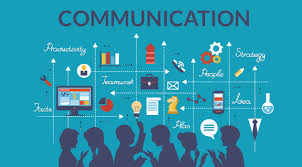 Комунікації
Наради, телеконференції
Перевага нарад в тому, що вони дозволяють декільком учасникам обмінятися інформацією і прийти до прийняття спільного рішення протягом короткого проміжку часу
Наради сприяють більш тісному спілкуванню членів команди проекту, що дозволяє домогтися згуртованості, розвитку колективного стилю управління, підвищенню особистої зацікавленості і відповідальності кожного учасника
Успіх нарад як методу комунікацій залежить від того, наскільки вони ретельно підготовлені
Учасники повинні бути заздалегідь сповіщені про місце і час проведення наради. Слід ознайомити кожного учасника з порядком денним наради.
Інтернет-технології
Практично всі програмні продукти, за допомогою яких здійснюється підтримка управління проектами, містять в даний час засоби для відкритого обговорення проблем на основі Інтернету
Популярні «хмарні» технології, системи зберігання даних в Інтернеті, за допомогою яких віддалені користувачі отримують спільний доступ до документів і можуть редагувати їх і обговорювати проблеми в будь-який зручний час
Найбільш відомі сервіси такого роду - Google Docs і Microsoft Office 365 - активно використовуються малими і середніми компаніями саме при роботі над проектами
Активно розвиваються технології, коли співробітники компанії, задіяні в проекті, можуть отримувати доступ до корпоративної інформації, пов'язаної з проектом, на своєму особистому пристрої, продовжуючи працювати над проектом як в офісі, так і вдома, або в поїздках, у зручний час
Подумай
Розгадайте ребус
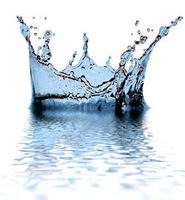 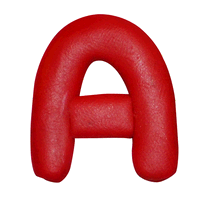 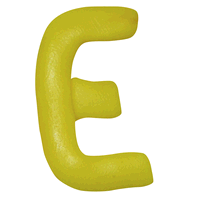 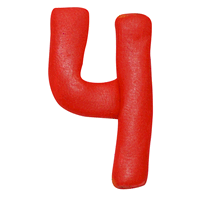 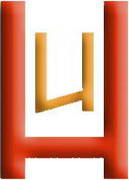 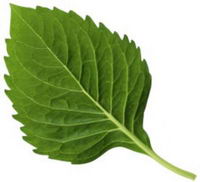 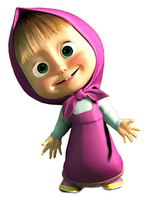 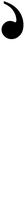 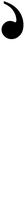 1  = С
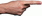 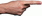 2  = И
Видавнича система
Подумай
Розгадайте ребус
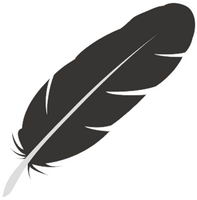 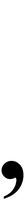 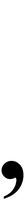 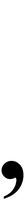 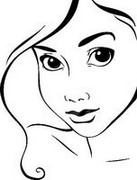 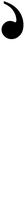 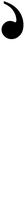 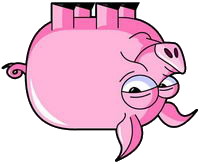 2
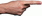 Процесор
Подумай
Розгадайте ребус
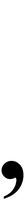 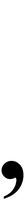 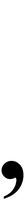 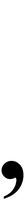 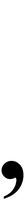 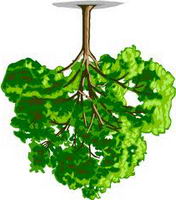 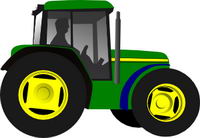 Редактор